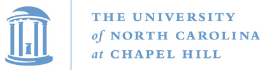 COMP 520 - Compilers
Lecture 09 – Type Checking Theory andContextual Analysis in PA3
1
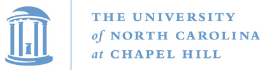 Midterm 1 soon!
Make sure you finish PA2 on time.
Open notes, open lecture slides, open course website.
No other internet access. 

Can use your IDE to read code, but cannot write any new code. Cannot run anything in IDE either.
Syntax highlighting is the main goal.
2
COMP 520: Compilers – S. Ali
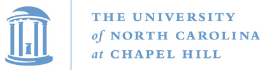 Midterm 1 soon! (2)
The reason midterm 1 is so early in the semester is to gauge how you are doing.

By looking at your midterm 1 results, you can determine how the rest of the semester will go.PA3 is difficult, PA4 is even more so.
3
COMP 520: Compilers – S. Ali
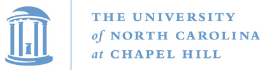 More than one LL
this(.id)*(= Expr ;| [Expr] = Expr ; | ( ArgList? ) ; )
  | boolean id = Expr ;
  | id  ( ( (.id)*( = Expr ; | [ Expr ] = Expr ; | ( ArgList? ) ; ) )
	| [] id = Expr ; )
How problematic is this really?Especially given that Lexers need to besimple state machines.
4
COMP 520: Compilers – S. Ali
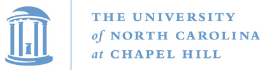 More than one LL(2)
id  ( ( (.id)*( = Expr ; | [ Expr ] = Expr ; | ( ArgList? ) ; ) )
	| [] id = Expr ; )
-=-=-=-=-=-=-=-=-
id ( 	.id(.id)*(=Expr;|[Expr]=Expr;|(ArgList?);)
	| =Expr; | (ArgList?);
	| [(] id = Expr;|Expr] = Expr; 	)
5
COMP 520: Compilers – S. Ali
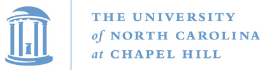 More than one LL(3)
id ( 	.id(.id)*(=Expr;|[Expr]=Expr;|(ArgList?);)
	| =Expr; | (ArgList?);
	| [(] id = Expr;|Expr] = Expr; 	)

Drawback: A lot more symbols and repeated sequences.(Shown is only one of the 3 options in the first choice)
6
COMP 520: Compilers – S. Ali
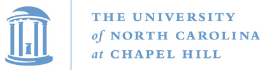 More than one LL(3)
this(.id)*(= Expr ;| [Expr] = Expr ; | ( ArgList? ) ; )
  | boolean id = Expr ;
  | id (  .id(.id)*(=Expr;|[Expr]=Expr;|(ArgList?);)
	| =Expr; | (ArgList?);
	| [(] id = Expr;|Expr] = Expr; 	)

Drawback: A lot more symbols and repeated sequences.
7
COMP 520: Compilers – S. Ali
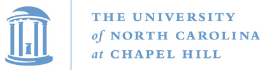 Parsing, Lexing, and []
Two ways to represent those rules as LL(1)
If going for the simpler one, then need to scan [] as a token by itself.

Question: how simple will the Lexer DFA be?
8
COMP 520: Compilers – S. Ali
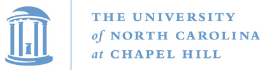 [
Final States
S
[
]
9
COMP 520: Compilers – S. Ali
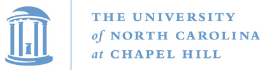 [
Final State
S
Any problems?
[
]
10
COMP 520: Compilers – S. Ali
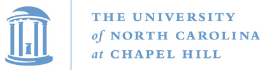 [
Non-deterministic,therefore not scannable.
(And whitespace issues)
S
[
]
11
COMP 520: Compilers – S. Ali
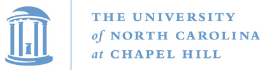 \r, \t, \n, ‘ ‘
]
]
ws
[
[
\n
S
/
/
not \n
*
/
Not /
*/
/*
*
*
12
COMP 520: Compilers – S. Ali
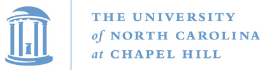 \r, \t, \n, ‘ ‘
What happensif the input is:[ /8
]
]
ws
[
[
\n
S
/
/
not \n
*
/
Not /
*/
/*
*
*
13
COMP 520: Compilers – S. Ali
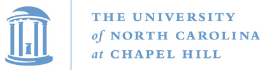 \r, \t, \n, ‘ ‘
]
]
ws
[
[
\n
S
/
/
not \n
*
/
Not /
*/
/*
*
*
14
COMP 520: Compilers – S. Ali
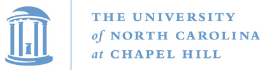 \r, \t, \n, ‘ ‘
]
]
ws
[
[
\n
S
/
/
not \n
*
/
Not /
*/
/*
*
*
15
COMP 520: Compilers – S. Ali
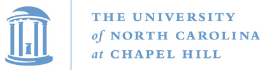 Type Checking
16
COMP 520: Compilers – S. Ali
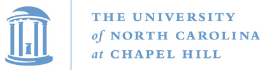 Type-Checking Table
17
COMP 520: Compilers – S. Ali
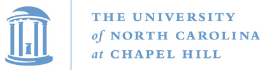 Type-Checking Table (2)
18
COMP 520: Compilers – S. Ali
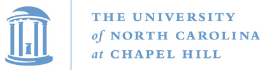 Type-Checking Table (3)
19
COMP 520: Compilers – S. Ali
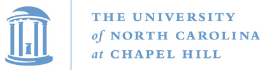 Operator Overloading
20
COMP 520: Compilers – S. Ali
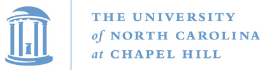 Bad Types
When an entry is missing, then the resultant type should be a specially designated type that is compatible with EVERY type.

This type, “ErrorType”, prevents type-checking errors from filling up your compiler’s error log.
21
COMP 520: Compilers – S. Ali
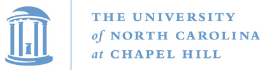 Bad Types (2)
22
COMP 520: Compilers – S. Ali
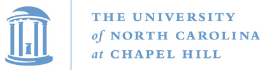 Bad Types (3)
23
COMP 520: Compilers – S. Ali
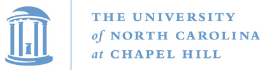 Does Order Matter?
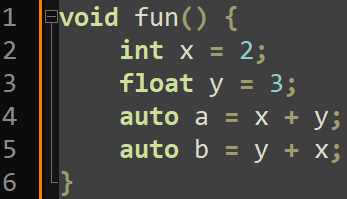 24
COMP 520: Compilers – S. Ali
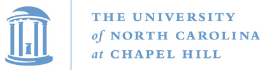 Does Order Matter?
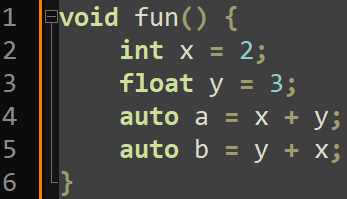 25
COMP 520: Compilers – S. Ali
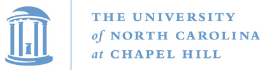 Does Order Matter?
26
COMP 520: Compilers – S. Ali
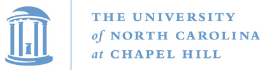 Order – Language Specifications
Language may specify that order can matter
C++ can specify order in the program itself:
27
COMP 520: Compilers – S. Ali
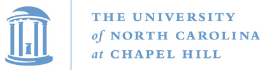 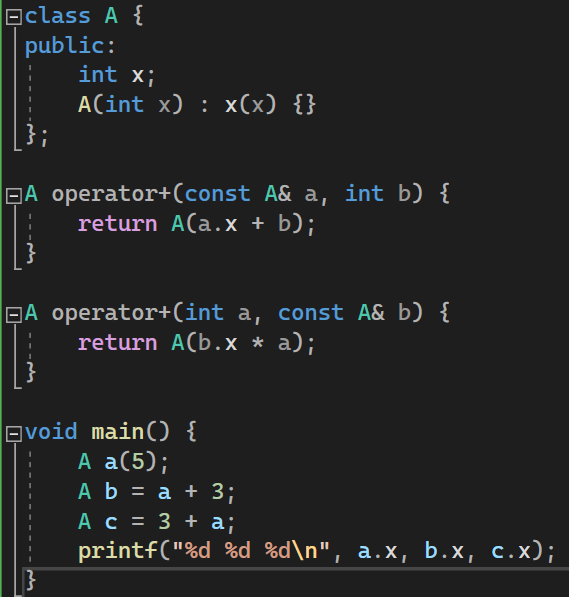 More Totally Sane Code
Why?
28
COMP 520: Compilers – S. Ali
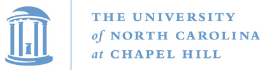 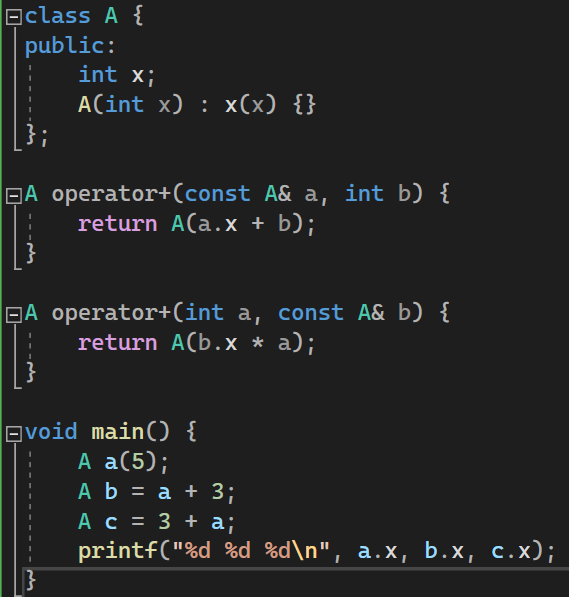 More Totally Sane Code
29
COMP 520: Compilers – S. Ali
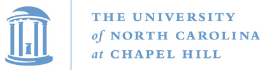 Type-Checking Table
Thus, how you construct your type checking table depends on the language.
30
COMP 520: Compilers – S. Ali
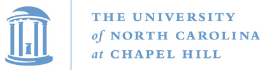 TypeCasting Tables
31
COMP 520: Compilers – S. Ali
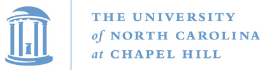 TypeCasting / Type Conversions
32
COMP 520: Compilers – S. Ali
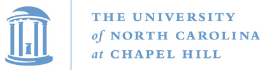 TypeCasting / Type Conversions (2)
What is the exception?
33
COMP 520: Compilers – S. Ali
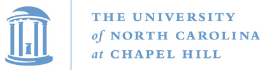 Automatic Conversions
34
COMP 520: Compilers – S. Ali
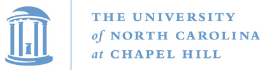 Automatic Conversions (2)
35
COMP 520: Compilers – S. Ali
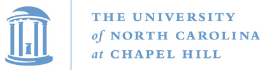 Automatic Conversions (3)
Automatic conversions are AUTOMATIC
Note:
private int somefun( int a ) { … }
…
somefun( true );

… does not require explicitly typecasting (int)true
36
COMP 520: Compilers – S. Ali
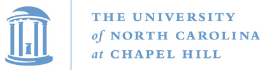 Automatic Conversions (4)
37
COMP 520: Compilers – S. Ali
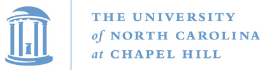 Automatic Type Casting Note
38
COMP 520: Compilers – S. Ali
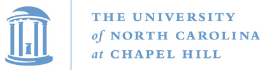 Manual Typecasting
39
COMP 520: Compilers – S. Ali
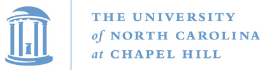 Manual Typecasting
40
COMP 520: Compilers – S. Ali
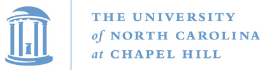 Please note: miniJava
41
COMP 520: Compilers – S. Ali
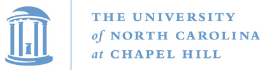 Programming Assignment 3
Identification and Type-Checking
42
COMP 520: Compilers – S. Ali
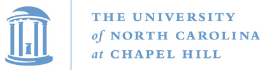 You own the ASTs for PA3 and forward
Can add, edit, remove any ASTs you want.
43
COMP 520: Compilers – S. Ali
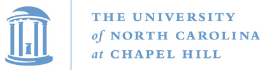 Strategy
Two separate Visitor implementations
First identification, then type-checking
44
COMP 520: Compilers – S. Ali
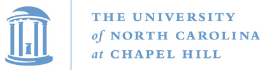 Strategy (2)
Two separate Visitor implementations
First identification, then type-checking

It is possible to do this in one AST traversal.Optional, is a PA5 extra credit item.
45
COMP 520: Compilers – S. Ali
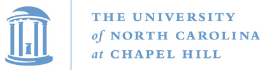 Identification Goal
Every Identifier gets a “decl” field added,of type Declaration
We want to locate where every identifier is declared.

Could be a VarDecl, ParameterDecl, MemberDecl, ClassDecl
46
COMP 520: Compilers – S. Ali
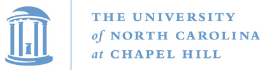 Identification Cache
Identifier “x” only makes sense in context.
Even if two identifiers’ underlying text is the same,the declaration can be different when appearing in different parts of the code.
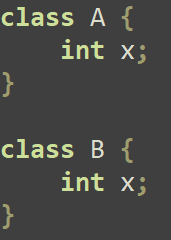 Both use “x” as the identifier,but can only tell them apart in context.
47
COMP 520: Compilers – S. Ali
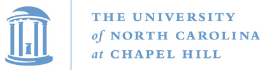 Identification Cache (2)
Identifier “x” only makes sense in context.
Even if two identifiers’ underlying text is the same,the declaration can be different when appearing in different parts of the code.
If we can resolve the Declaration, store it in that identifier’s decl field so we won’t have to traverse again.
48
COMP 520: Compilers – S. Ali
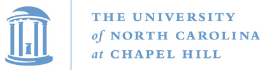 What is: IDTable
An object that internally stores a mapping from String to Declaration.

HashMap<String,Declaration> idTable;
49
COMP 520: Compilers – S. Ali
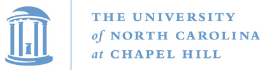 Scoped Identification (SI)
Implement a Stack<IDTable>
(Where IDTable is HashMap<String,Declaration>)

Level 0: ClassDecl
Level 1: MemberDecl (FieldDecl, MethodDecl)
Level 2+: LocalDecl (ParameterDecl, VarDecl)
50
COMP 520: Compilers – S. Ali
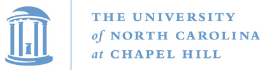 SI methods
openScope
closeScope
addDeclaration
findDeclaration
51
COMP 520: Compilers – S. Ali
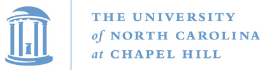 openScope / closeScope
openScope: Push a new IDTable onto the stack
closeScope: Pop the top-most IDTable from the stack

Question: When should you open/close a scope?
52
COMP 520: Compilers – S. Ali
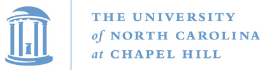 openScope / closeScope (2)
openScope: Push a new IDTable onto the stack
closeScope: Pop the top-most IDTable from the stack

When should you open/close a scope?
Entering/Leaving a method’s StatementList
Entering/Leaving a BlockStmt
53
COMP 520: Compilers – S. Ali
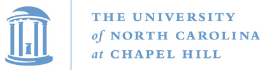 addDeclaration / findDeclaration
addDeclaration: Map a String (and optional context) to a Declaration. If this String exists on level 2+, then IDError should be thrown.

findDeclaration: With a String (and optional context), find a Declaration starting from the largest indexed scope and then working down.
54
COMP 520: Compilers – S. Ali
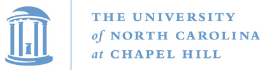 Identification Traversal – Method Body
In a method body, if you encounter a VarDeclStmt, visit the VarDecl and add that identifier to thetop-most IDTable in your ScopedIdentification

If that identifier already exists at scope level 2+, then that is an identification error!
55
COMP 520: Compilers – S. Ali
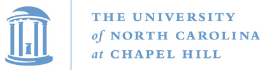 Scoped Identification – Stack Visualization
ClassDecl “C”
IP
0
MemberDecl “x”
1
56
COMP 520: Compilers – S. Ali
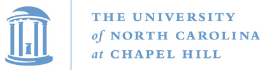 Scoped Identification – Stack Visualization
ClassDecl “C”
0
IP
MemberDecl “x”
1
New IDTable
2
PUSH
57
COMP 520: Compilers – S. Ali
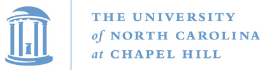 Scoped Identification – Stack Visualization
ClassDecl “C”
0
IP
MemberDecl “x”
1
VarDecl “x”
2
58
COMP 520: Compilers – S. Ali
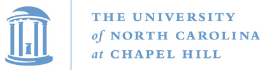 Scoped Identification – Stack Visualization
ClassDecl “C”
0
MemberDecl “x”
IP
1
VarDecl “x”
2
59
COMP 520: Compilers – S. Ali
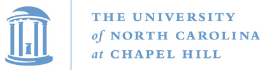 Scoped Identification – Stack Visualization
ClassDecl “C”
0
MemberDecl “x”
1
IP
VarDecl “x”
2
60
COMP 520: Compilers – S. Ali
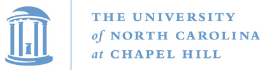 Scoped Identification – Stack Visualization
ClassDecl “C”
0
MemberDecl “x”
1
IP
VarDecl “x”
2
2+
New IDTable
PUSH
3
61
COMP 520: Compilers – S. Ali
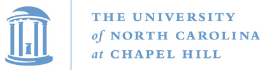 Scoped Identification – Stack Visualization
ClassDecl “C”
0
MemberDecl “x”
1
IP
VarDecl “x”
2
2+
VarDecl “y”
3
62
COMP 520: Compilers – S. Ali
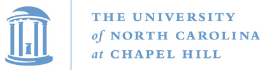 Scoped Identification – Stack Visualization
ClassDecl “C”
0
MemberDecl “x”
1
IP
VarDecl “x”
2
2+
VarDecl “y”
3
63
COMP 520: Compilers – S. Ali
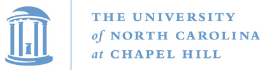 Scoped Identification – Stack Visualization
ClassDecl “C”
0
MemberDecl “x”
1
VarDecl “x”
2
IP
POP
VarDecl “y”
64
COMP 520: Compilers – S. Ali
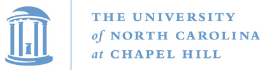 More on Identification
Pre-defined names, out-of-order references
65
COMP 520: Compilers – S. Ali
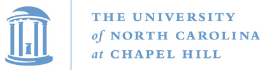 Pre-defined Names
miniJava doesn’t have imports, so we need to provide some basic functionality.
You must MANUALLY add these entries into your IDTables for PA3, and we will use them in PA4.


Note, println takes an int, not a String.
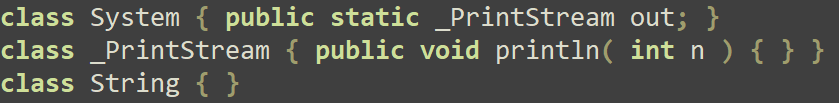 66
COMP 520: Compilers – S. Ali
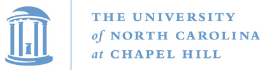 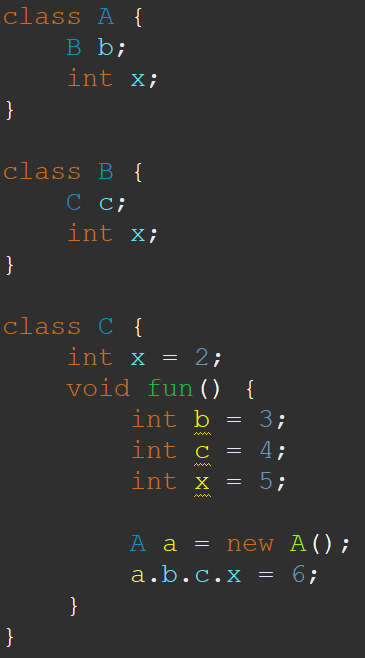 Out-of-order References
Note: class B is used as a type when B hasn’t yet been declared.

Question: How can we put the classes in our IDTables ahead of time?
67
COMP 520: Compilers – S. Ali
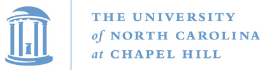 Out-of-order References (2)
Additionally, can refer to members of classes that have not yet been declared.

Question: How can we put the members in our IDTables ahead of time?
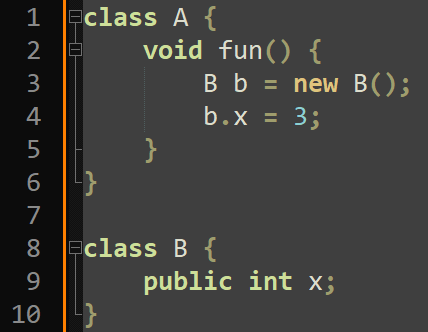 68
COMP 520: Compilers – S. Ali
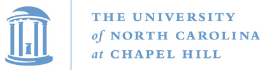 Strategy: OOO References
Before you visit a method’s StatementList, add all ClassDecls in the Package AST to the level 0 IDTable. 
Then, add all MemberDecl (FieldDecl/MethodDecl) to the IDTable as well.
Never drop below scope level 1.
69
COMP 520: Compilers – S. Ali
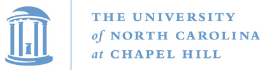 Strategy: OOO References (2)
Private members cannot be accessed externally.
Possible strategy: only add public members first, then when processing a class, add that class’s private members.
When leaving a class, make sure to remove those entries! (How would you handle this?)

Alternatively: check private later when resolving declarations. (this is probably easier than changing your level 1)
70
COMP 520: Compilers – S. Ali
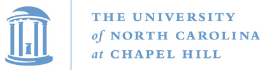 Identification of QualRef
If one AST object has its own section, that means it should be the most fun part!
71
COMP 520: Compilers – S. Ali
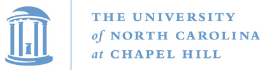 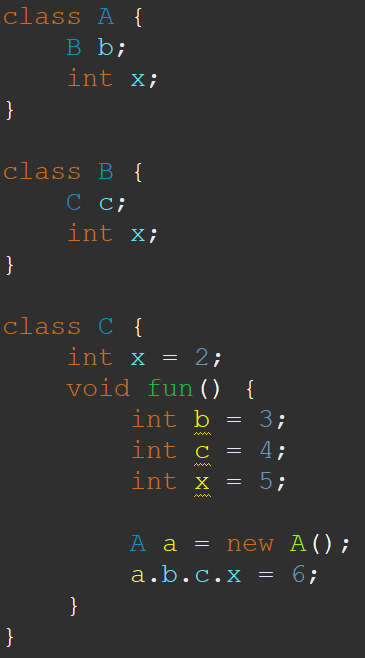 Left-most Reference
Only the left-most reference should be resolved normally (start at the top of the SI stack, then work down).
Once you know the Declaration of the left-most reference, you have a context.
72
COMP 520: Compilers – S. Ali
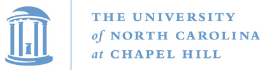 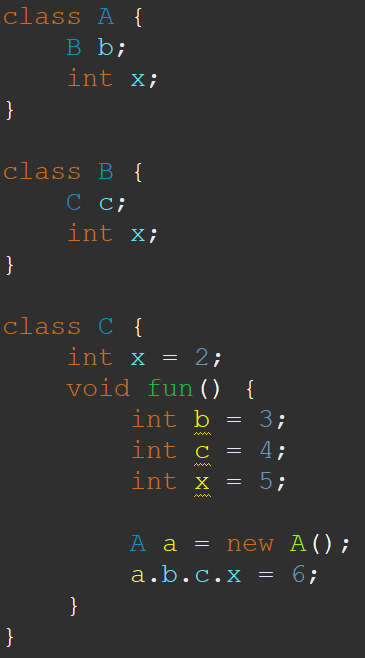 Left-most Reference
QualRef(LHS,RHS): LHS is a Reference, and RHS is an Identifier.
With the type of the LHS (the context), resolve the RHS.
73
COMP 520: Compilers – S. Ali
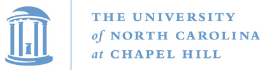 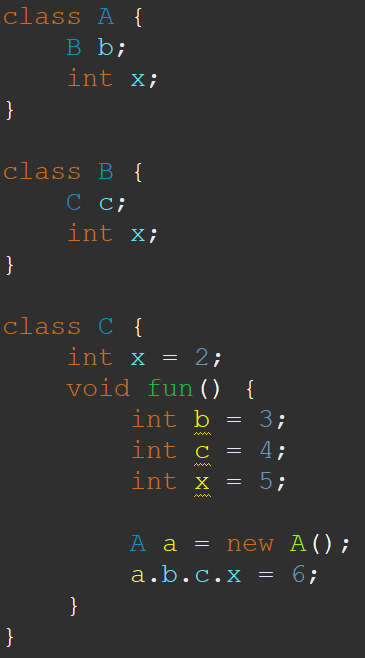 Left-most Reference
QualRef(LHS,RHS): LHS is a Reference, and RHS is an Identifier.
With the type of the LHS (the context), resolve the RHS.
a.b means “.b” is resolved in the context of the type of “a”, which is class “A”.
74
COMP 520: Compilers – S. Ali
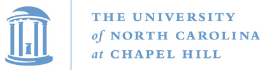 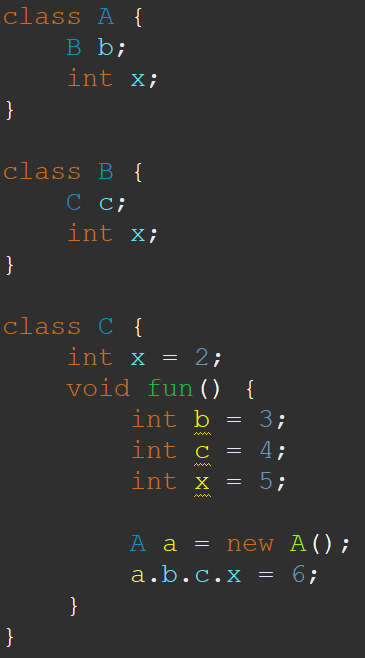 Left-most Reference
With the type of the LHS (the context), resolve the RHS.
Note: this means that you can bypass local variables.

“a.b.c.x” but “b”, “c”, “x” were all locally defined.
75
COMP 520: Compilers – S. Ali
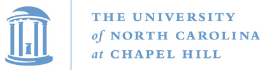 A.b, where A is also a class name
Is it correct to say that if “A” is a class name, then “x” must be a static member?
76
COMP 520: Compilers – S. Ali
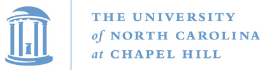 A.b, where A is also a class name (2)
77
COMP 520: Compilers – S. Ali
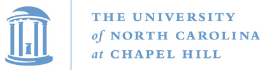 A.b, where A is also a class name
78
COMP 520: Compilers – S. Ali
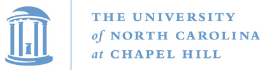 Static Reference
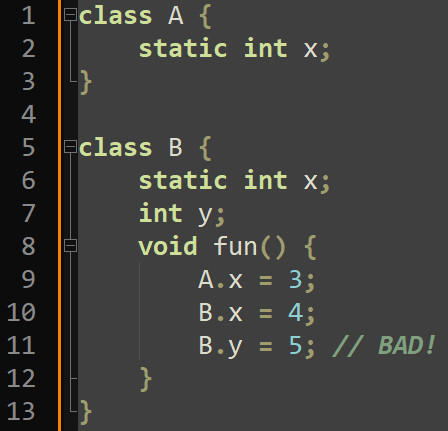 In miniJava, if the left-most reference is a class name AND is not declared at level 1+, then the RHS must be a static member.

E.g. “CLASSNAME.x”, where “x” must be a static member of “CLASSNAME”
79
COMP 520: Compilers – S. Ali
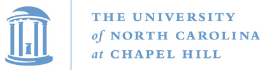 Static Context
If you are in a static method, then you can only access static members in your Class, and public static members in other classes.

Additionally, ThisRef is an identification error as “this” does not resolve to any declaration in a static method.
Question: where is ThisRef in memory?
80
COMP 520: Compilers – S. Ali
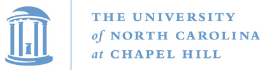 QualRef Strategy
Try to get the “context” by visiting the LHS reference.
With that context, resolve the RHS.

E.g. “a.b” will return the context of class “B”, thus allowing resolution of “a.b.c” where “c” is in the context of “B”
81
COMP 520: Compilers – S. Ali
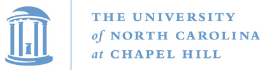 No one strategy dominates all others
How you choose to identify “context” is up to you. It can be a String, ClassDecl, TypeDenoter, etc.

Even more important to plan PA3 than other assignments before starting to code.
If you change your Visitor’s parameter or return type, you may have to redo the entire class declaration!
82
COMP 520: Compilers – S. Ali
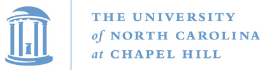 PA3 – Type Checking
83
COMP 520: Compilers – S. Ali
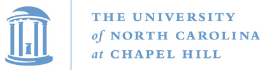 Type-Checking Table
84
COMP 520: Compilers – S. Ali
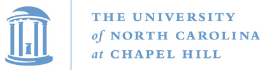 miniJava – Types must match
For miniJava, the types must match. There is no automatic type conversions nor manual typecasting.
85
COMP 520: Compilers – S. Ali
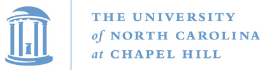 miniJava – Types must match
For miniJava, the types must match. There is no automatic type conversions nor manual typecasting.

Does this mean we can use a REALLY simple type-checking table where both types must match, and the result type is that type?
86
COMP 520: Compilers – S. Ali
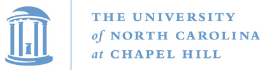 miniJava – Types must match
Does this mean we can use a REALLY simple type-checking table where both types must match, and the result type is that type?

Still need to formally clarifyType rules.
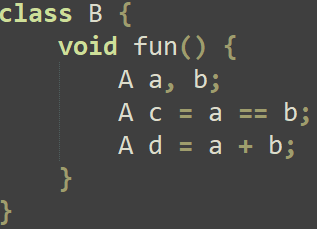 87
COMP 520: Compilers – S. Ali
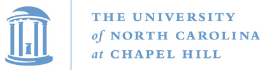 Type-Checking Table (2)
88
COMP 520: Compilers – S. Ali
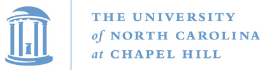 ClassType
If two objects are both ClassType, are they comparable?
89
COMP 520: Compilers – S. Ali
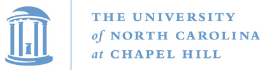 ClassType (No polymorphism in miniJava)
If two objects are both ClassType, are they comparable?

No, the underlying Identifier text must match.
Why is this enough?
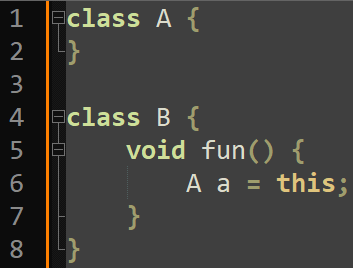 90
COMP 520: Compilers – S. Ali
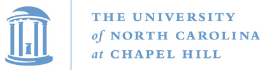 What type is ArrayType?
Recall: new int[4]
This expression is of ArrayType(IntType)
Thus, it can only be assigned to variables of typeArrayType(IntType)

IntType is shorthand for:BaseType( TypeKind.INT )
91
COMP 520: Compilers – S. Ali
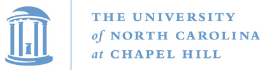 What type is ArrayType? (2)
For array types:
First: Are both types ArrayType?
Second: Do the element types match? (Recursion)

Recursion needed to match ArrayType of ArrayType of ArrayType of ClassType.
92
COMP 520: Compilers – S. Ali
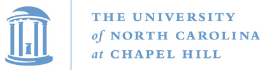 Type-Checking Methods
Scoped Identification only uses context and identifiers. Therefore, overloading methods by parameter types/counts is not allowed in miniJava.
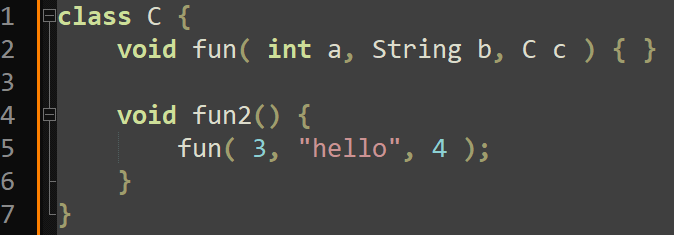 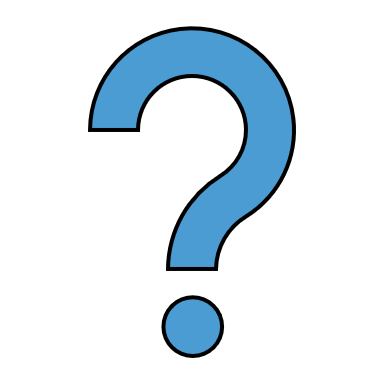 93
COMP 520: Compilers – S. Ali
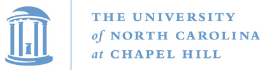 Type-Checking Methods (2)
As such, make sure there is an expression for every parameter, and that the types match.
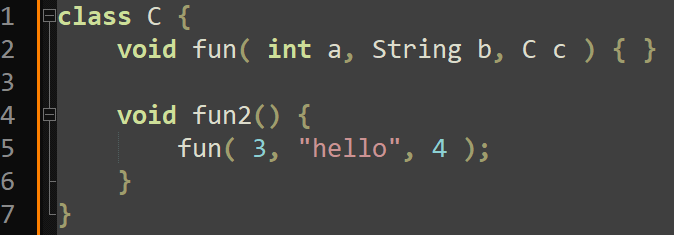 94
COMP 520: Compilers – S. Ali
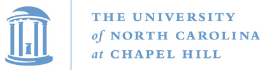 Type Errors
The ErrorType is compatible with ALL other types, and the result type is always another ErrorType and this does not cause an error to be reported.

If a type is not allowed in an operation with another type, then the result type is an ErrorType.
95
COMP 520: Compilers – S. Ali
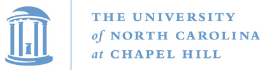 Unsupported Type
The UNSUPPORTED type is not compatible with any type (including itself) and causes an error to be reported. The result type will be ErrorType.

Make sure String’s type is UNSUPPORTED, otherwise String can be initialized with new String(), which is not implemented in miniJava.
96
COMP 520: Compilers – S. Ali
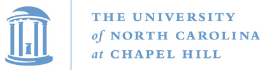 Unsupported Type (2)
The String predefined class is an UNSUPPORTED type.
String is not supported in miniJava, but available to be implemented as a part of PA5.

We need String to be able to declare the main method.
97
COMP 520: Compilers – S. Ali
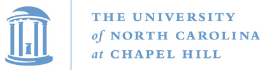 Unsupported Type (3)
98
COMP 520: Compilers – S. Ali
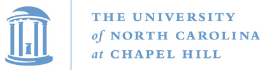 Unsupported Type (4)
99
COMP 520: Compilers – S. Ali
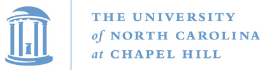 Type-Checking Strategy
Implement a TypeChecking Visitor that uses a TypeDenoter return type.

Visiting a node synthesizes a TypeDenoter for that type.
Create a method, input is the two TypeDenoters, (or one for Unary), and output is the resultant TypeDenoter.
Or create a table, but that would have a lot of null entries.
100
COMP 520: Compilers – S. Ali
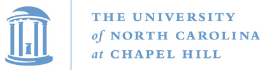 Type-Checking Strategy (2)
Ensure index expressions are integers
Ensure condition expressions in if/while are boolean
Ensure operands are compatible, and return the appropriate type when visiting that BinExpr/UnaryExpr
101
COMP 520: Compilers – S. Ali
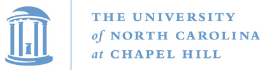 Other Contextual Constraints
102
COMP 520: Compilers – S. Ali
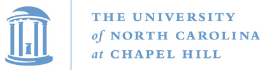 Contextual Analysis
There are contextual parts of Java (and miniJava) that do not quite fit Identification or Type Checking.
We can easily implement these as a part of either.
103
COMP 520: Compilers – S. Ali
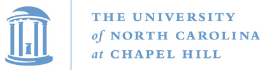 Contextual Analysis (2)
If an identifier is being declared,then it cannot be used in the expression.
Even if the expression can be evaluated first!
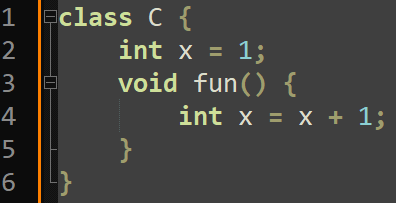 Not allowed!
104
COMP 520: Compilers – S. Ali
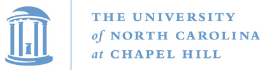 Contextual Analysis (3)
You cannot have a variable declaration onlyin a scope to itself.
A BlockStmt (new scope) is necessary for VarDeclStmt.
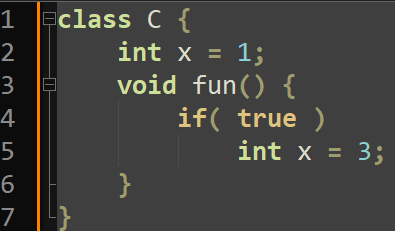 Not allowed!
105
COMP 520: Compilers – S. Ali
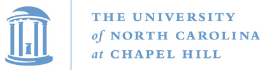 Enjoy your weekend!
PA3 released, but not due for over a month.
PA2 due in less than a week!

WA2 due Monday night!!!

Midterm on Thursday 2024-02-22
106
COMP 520: Compilers – S. Ali
End
107
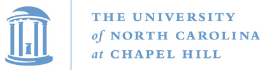 108
COMP 520: Compilers – S. Ali
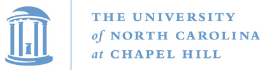 109
COMP 520: Compilers – S. Ali
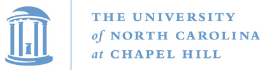 110
COMP 520: Compilers – S. Ali
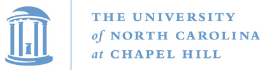 111
COMP 520: Compilers – S. Ali